Death of a Reserve Currency
Stephen Quinn, TCU
William Roberds, Atlanta FRB
Motivation
Quasi-fiscal activities can create substantial negative capital positions for central banks.  

When, and how, does this undermine monetary credibility?
Methodology
We generalize negative central bank capital into two states: potentially recoverable through internal means, or not so.  

We reconstruct the balance sheet of the Bank of Amsterdam in the 1780s to see how, and when, the Bank lost its potential to recover and lost the credibility of its price stability goal.
Why Amsterdam?
The Bank of Amsterdam’s florin was a dominant international currency.

Amsterdam was a top financial center built on merchant banks and a deep market for international acceptances.
Conclusion
In 1782, the Dutch East India Company dragged the Bank of Amsterdam over the edge of monetary credibility.
Before 1782
Bank of Amsterdam operated for decades with modest negative capital.  

The Bank enjoyed substantial market funding.

The Bank’s money maintained a stable value.
During 1782
The troubles of the Dutch East India Company degraded the quality of loans held by the Bank.

Markets withdrew wholesale financing.

Open market operations maintained the quantity of bank money.
After 1782
It was no longer feasible for the Bank to recapitalize itself.  

Market funding remained limited, and the value of bank money declined.
Outline
Negative Central Bank Capital

Bank of Amsterdam Capital

1782

The Fallen Regime
1. Negative Capital
Modern Central Bank Balance Sheet
Negative Capital
Shock to asset values:
Exchange Rate Risk
Interest Rate Risk
Credit Risk

Can create technical insolvency:
Capital < 0
Problem?
NO
Unlike commercial banks, a central bank can create money to meet obligations. 

MAYBE
Empirical observations suggest a threshold.

Why might negative capital matter?
Intangibles
Unrecognized Assets
 
Franchise value 

(the discounted stream of future monopoly rents)
Unrecognized Liabilities

Future claims

(Treasury expectations of siegniorage and quasi-fiscal operations)
Policy Insolvency
Derived from Stella 1997: 9-10.
Policy Insolvency
When a central bank cannot, “meet its policy commitments given its financial situation (Stella and Lonnberg 2008: 11).”

Can a central bank fund itself without resorting to destabilizing policies?
Metrics
TIME: The years it will take a central bank to recapitalize itself back to zero.

NET WORTH: What a risk neutral investor would pay for the central bank. 

Net Worth = Franchise Value + Capital

Threshold when Net Worth = 0

Net Worth ≠ Capital because of unrecognized assets and liabilities
Central Bank Independence
Is the treasury creating policy insolvency by reducing retained earning (seigniorage demands) or depleting capital (quasi-fiscal operations)?
Mission Creep
If the [central bank’s] seigniorage is regularly turned over to the treasury, and if the revenue grows very large, the treasury is likely to come to depend on it and to apply pressure to avoid its shrinking. In defense, the central bank is likely to be tempted to expand its mission, for example by undertaking to be a backup source of liquidity for a growing list of types of financial institutions. But such “mission creep” exposes the bank to new risks and therefore again to limitations on its ability to control the price level.

Sims (2004, p. 105)
Bottom Line
Whether the demands of a treasury harm a central bank’s other policies depends on the central bank’s net revenue relative to its capital.
2. Bank of Amsterdam
Table 1. Balance Sheet in 1780
The Receipt
When an account holder deposits a trade coin into the Bank, he receives
Account credit for the coin at its official value
A receipt which is an option to repurchase the exact same coin after six months’ time, at a cost of ⅛-½ percent (depending on the coin)
Bank Accounts
Accounts cannot be directly redeemed for coin  without a receipt.
However, a daily secondary market for current versus bank money exists.
Bank money customarily trades at a premium (“agio”) over current money of 4-5%.
Table 1. Bank Balance Sheet in 1780
Table 1. Bank Balance Sheet in 1780
City of Amsterdam
Owns and administers the Bank of Amsterdam.
Takes each year’s operating profits as seigniorage.
Occasionally “borrows” from the Bank, but the city does not pay interest nor repay the principal.
Table 2. Negative Capital
Policy Insolvency
Could a large amount of unbacked bank florins threaten the goal of agio stability?
Table 3. Negative capital
Table 4. Years to Recapitalize
Table 5. Net Worth
Figure 1. Stock of Bank Florins
Figure 1. Stock of Bank Florins
Figure 2. Price of Bank Florins: Agio
Figure 2. Price of Bank Florins: Agio
3. 1781 and 1782
Asset Shock
Fourth Anglo-Dutch War, 12-1780 to 5-1784
 
British blockade 
Dutch loss of Asian ports

British gain permanent free trade access to the Dutch East Indies.
Figure 3. Dutch East India Co. Loans
Figure 3. Dutch East India Co. Loans
Last interest payment by Dutch East India Company
Figure 3. Plus Amsterdam “Loans”
Figure 3. Plus Amsterdam “Loans”
“Deferred Asset”
Figure 3. Plus Province of Holland
Figure 3. Plus Province of Holland
Bank lends after public offer fails, and the Bank forebears interest on existing loans.
Figure 3. Plus City Loan Chamber
Policy Insolvency?
Indicators of Market Sentiment

Receipt Accounts

Agio
Liabilities: Account Ledgers
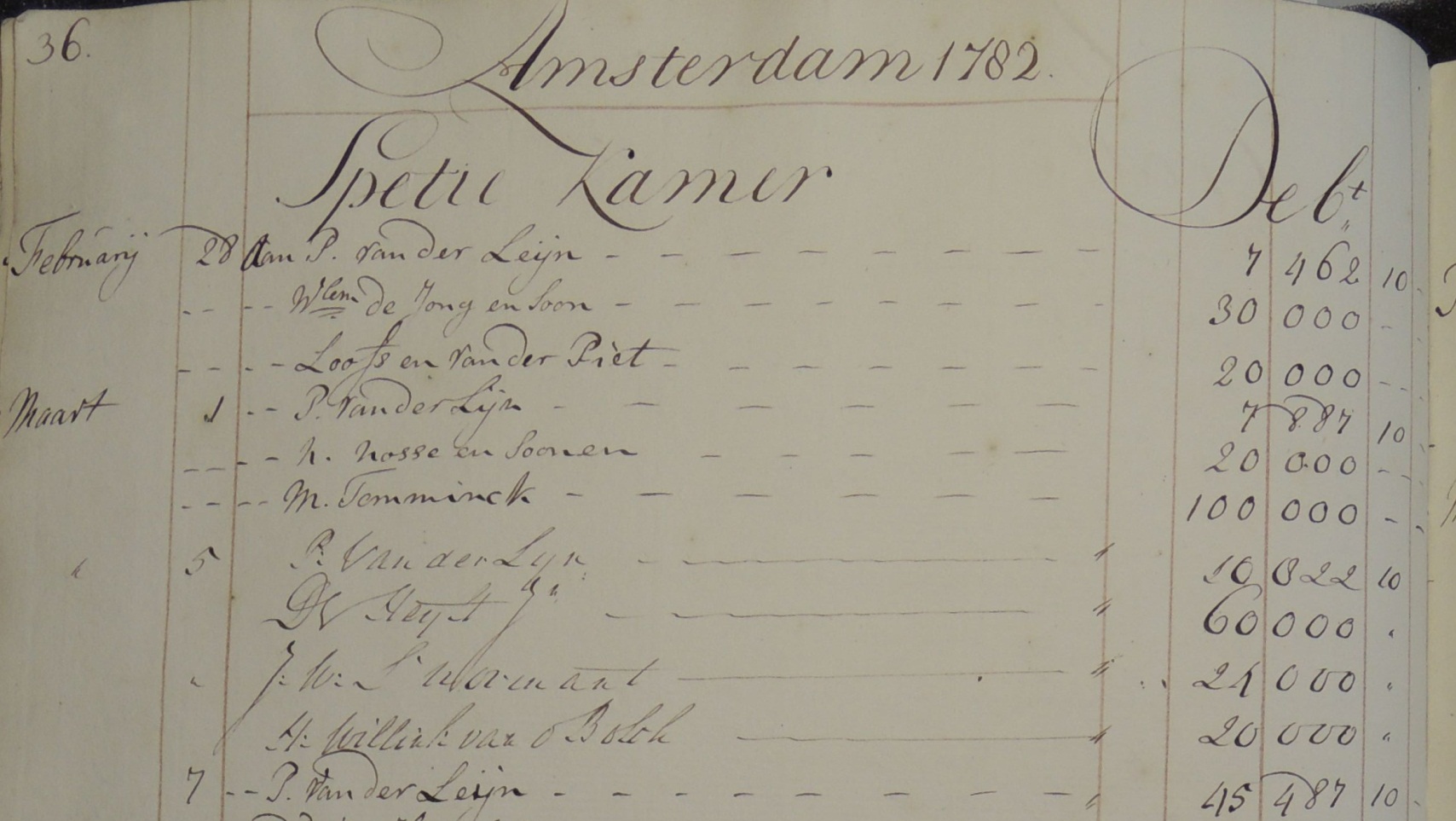 Metal Assets: Coin Books
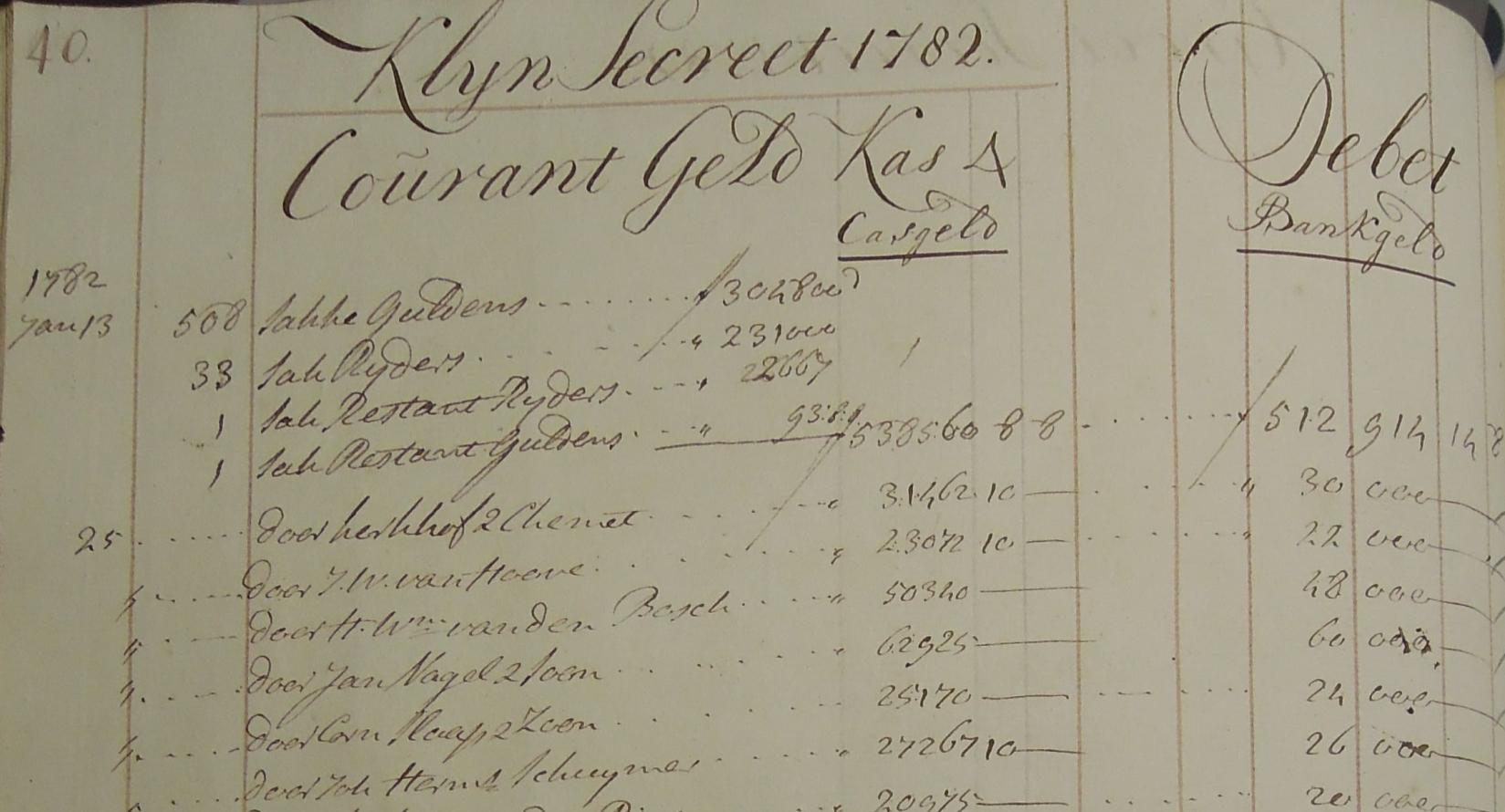 Data Set
All changes in the Bank’s balance sheet

From January 1781 to January 1789

Aggregated to weekly observations.
Figure 4. Receipt Run
Figure 4. Add Open Market Purchases
Figure 4.  Add the Agio
Figure 4.  Add the Agio
Until January 1783
Figure 5. Open Market Purchase Rate
Crisis in Sequence
Large debts become non-performing.
This creates large negative capital.
Wholesale funding withdraws. 
Coin purchases stabilize bank money.
Credibility of agio peg collapses
4. New Regime
Figure 6. Receipt Levels
Figure 7. Open Market Operations
Figure 8. Agio
Figure 8. Agio
Sales Rate at 3 percent
5. Conclusions
Conclusions
Quasi-fiscal lending gone bad pushed the Bank from technical insolvency to policy insolvency.

Markets ran from the receipt (repo) window. 

The Bank lost its repo-based anchor on price level expectations.
Implications
Some modern central banks use a similar mix of facilities in a similar way: a conservative side (ECB main refinance) creates credibility that extends to a more aggressive side (ECB outright monetary transactions).

Extensive aggressiveness plus a large collateral shock can flip such a central bank into policy insolvency and jar market expectations.
Questions?